Figure 4. Kinetics of EBV DNA levels in treated patients. Data on EBV DNA levels in the plasma of patients before ...
Ann Oncol, Volume 23, Issue 2, February 2012, Pages 435–441, https://doi.org/10.1093/annonc/mdr134
The content of this slide may be subject to copyright: please see the slide notes for details.
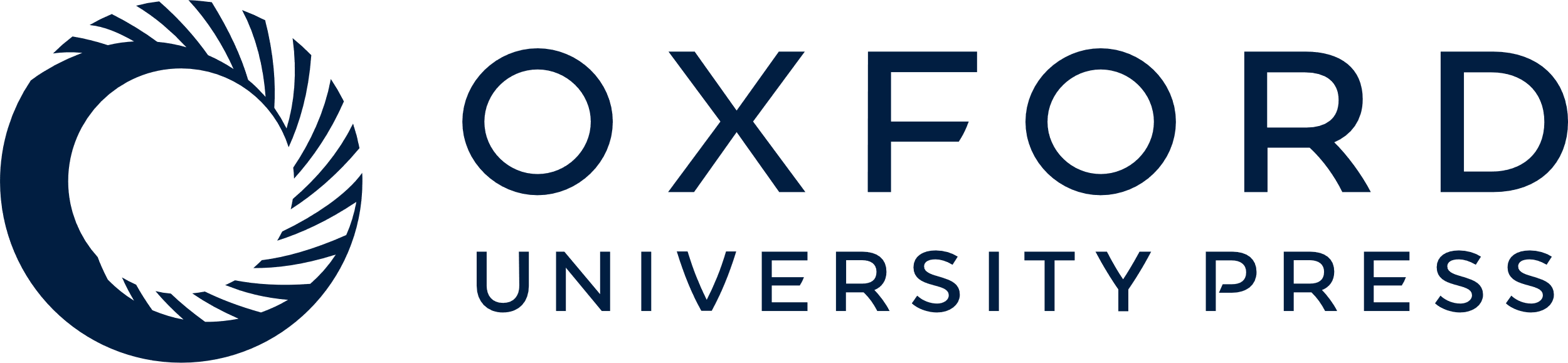 [Speaker Notes: Figure 4. Kinetics of EBV DNA levels in treated patients. Data on EBV DNA levels in the plasma of patients before lymphoablation (pre-LA), immediately before (pre-CTL), and 1 week (+1 week) and 2–6 months (+8–24 weeks) after CTL infusion are reported. EBV DNA analysis was carried out according to a previously described method [22]. EBV, Epstein–Barr virus; CTL, cytotoxic T lymphocyte.


Unless provided in the caption above, the following copyright applies to the content of this slide: © The Author 2011. Published by Oxford University Press on behalf of the European Society for Medical Oncology. All rights reserved. For permissions, please email: journals.permissions@oup.com]